FAU møte
28.01.2020
1
28.01.2020
Saker:
Økonomi
Strategi 
Leirskole
Lekselesingstilbud
Skolestarterere, august 2020
Foreldreundersøkelsen
28.01.2020
2
Økonomi:
Total rammetildeling til Holmen skole for 2020 er :kr. 62 007 000.-
Midlene er tildelt som følger:
Funksjon 202 – undervisningselatert 	kr. 31 379 000,-
(særskilt norsopplæring 81 000,-, sosiodemografisk 535 000,-, tidlig innsats 1 186 000,-, spesialgruppe 14 035 000,-, lærernorm 1 979 000,-, basisbeløp 3 230 000,-, elevsats barnetrinn 10 333 000,-)

Funksjon 222 – bygningsrelatert  	kr. 28 971 000,-
(kapitaldel 20 724 000,-, FDV 2 3 60 000,-, indre vedlikehold 574 000,-, felleskostdnader 1 326 000,-, ENØK 11 000,-, energi 801 000,- , kommunale avgifter 230 000 , renhold 2 419 000 , vaktmester 526 000,- 80%)

Funksjon 223 – skyss 	 	kr. 1 657 000,-
(drosje til elever på Pluss)

Overføring av mindreforbruk fra 2019 – ca 2,5 mill
28.01.2020
3
Økonomi:
Vi lyser ut 6 nye lærerstillinger i løpet av våren
Vi lyser ut bibliotekarstilling, 50%
Vi lyser ut stilling som sosiallærer/lærer, 100%
28.01.2020
4
Skolestartere 2020:
I alt 101 skolestartere som er registrert i Holmen skolekrets
Av disse har 96 ønsket Holmen skole som sin nærskole
8 elever ønsker Holmen som sin nærskole, men bor ikke i Holmen skoles inntaksområde
I tillegg vet vi at skoler rundt oss har for mange elever
Vurdering: 
Vi planlegger å opprette 4 klasser
Konsekvens: 
Plass når vi får flere trinn (når elevene kommer på 4.trinn – skolens har da 7 trinn)
28.01.2020
5
Leirskole:
Forskrift 
Tilskudd beregnes etter registrering i GSI (udir) (kr. 985 i 2018) 
Minimum fire dager/3 overnattinger 
I tillegg til tilskuddet fra udir gir Utdanningsetaten en budsjettjustering på 1500 kr per elev som har vært på leirskole (hentes fra GSI) 
Totalt ca 3000 i tilskudd 
 Prosess:  
Har vært i kontakt med Langedrag, Brennabu og Fagerli. Litt ulik kapasitet på de ulike stedene. Prisen er tilnærmet lik. 

Fagerli: 
Valgt uke 21 på våren i 6. klasse. (uke 24 i 2024 pga 2. pinsedag)
2730 PR elev, alle ledere fritt opphold. Prisjusteres hvert år
Mandag til fredag 

Avtalen vi inngår strekker seg fra 2023 – 2026 i første omgang
28.01.2020
6
Forslag til program:
Aktiviteter: mulighet til å frakte elevene til aktivitetene, handicaptilpasset hus/ fire rom 
Elevplasser: plass, men trangt (ikke noe bedre plass på de andre stedene)
Reisetid: Oslo – Geilo 4 timer med pause. Ankomst rundt 11.30. 
Andre skoler fra Oslo som har valgt Fagerli: Møllergata og Ullevål 
Skisse av opplegg:
Mandag: skogsløype - naturopplevelse  
Tirsdag: kort fjelltur med ulike stasjoner - båre, tenne bål, pinnebrød eller rafting i lågen        
Onsdag: hest – 12 elever hele dagen, kano, orientering, pil og bue, bruskasseklatring 
Torsdag: lang tur – Hardangervidda eller Hallingskarvet
Fredag: avreise etter frokost
28.01.2020
7
Lekselesingstilbud:
Vi har opprettet lekselesingstilbud 2 dager per uke, tirsdag og torsdag fra 08.00 – 08.30
Pedagog som møter elevene og som kan veilede dem
28.01.2020
8
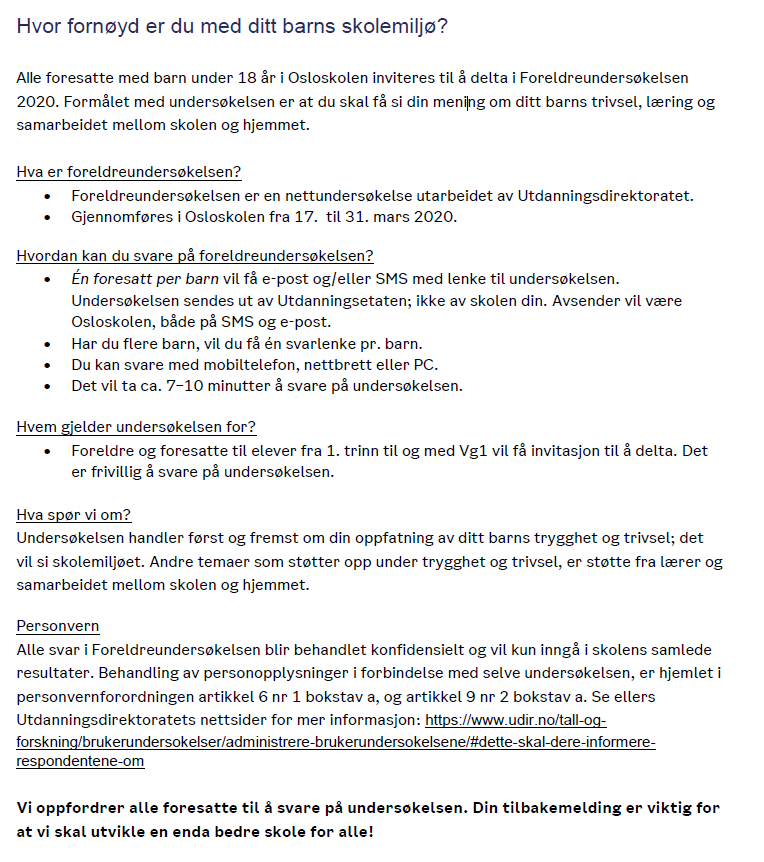 Foreldreundersøkelsen 2020:
28.01.2020
9